Je Temelín nezbytný?
Realita ČR
Spotřeba 82-88 TWh  - nestoupá, neklesá
30 TWh jaderné
44 TWh parní
2,1 TWh fotovoltaické
1.9 TWh vodní
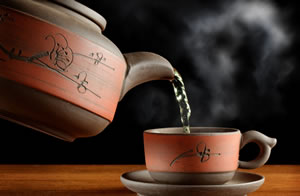 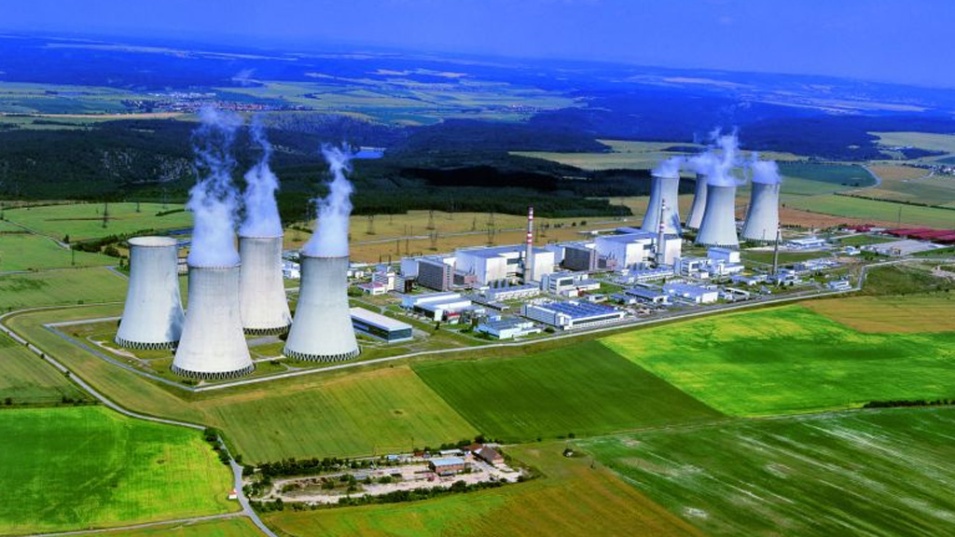 SWOT Energií a Vize
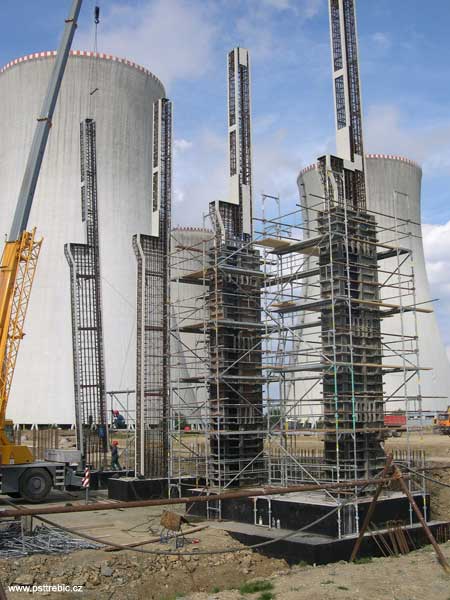 JE
Akceptace ve společnosti
Omezený potenciál v OZE
Nebezpečí OZE pro stabilitu sítě
Nová JE po odstavení Dukovan + přístavba Temelína (po 2040)	50% produkce 

Konkurenční výhody
+ biomasa, jádro, hnědé uhlí
- černé uhlí, vítr
+- solár
A co když bych Větší a Krásnější Temelín nechtěl?
Nezávisle na sítích
Pasivní domy
Izolace
Rekuperace
Vlastní zdroje (Slunce)
++
Vnější zdroje
Teplárna na biomasu
Elektrárna na bioplyn
Větrná elektrárna
Vodní elektrárna

…ale musí být dobrej flek.
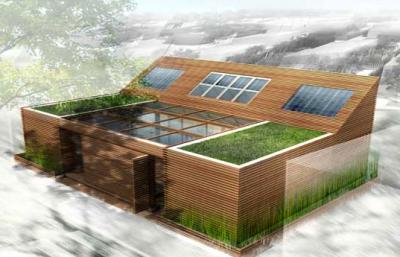 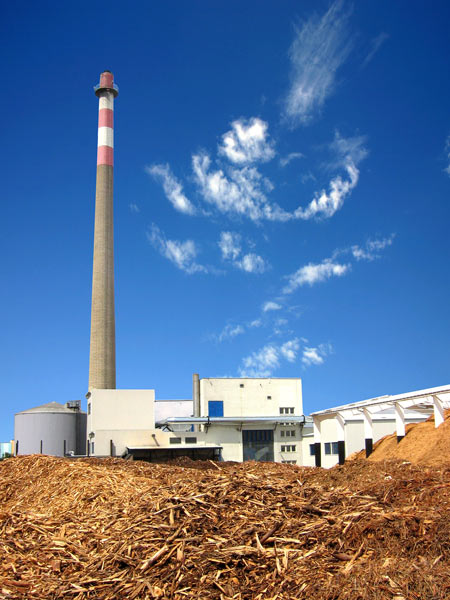 Chytrá energie
Obrácení myšlení
Decentralizace
Doprava?
Hromadná
Elektro
Kola

Trendy/výsledek


Opatření zvrchu (legislativa, prostředí, impulzy)
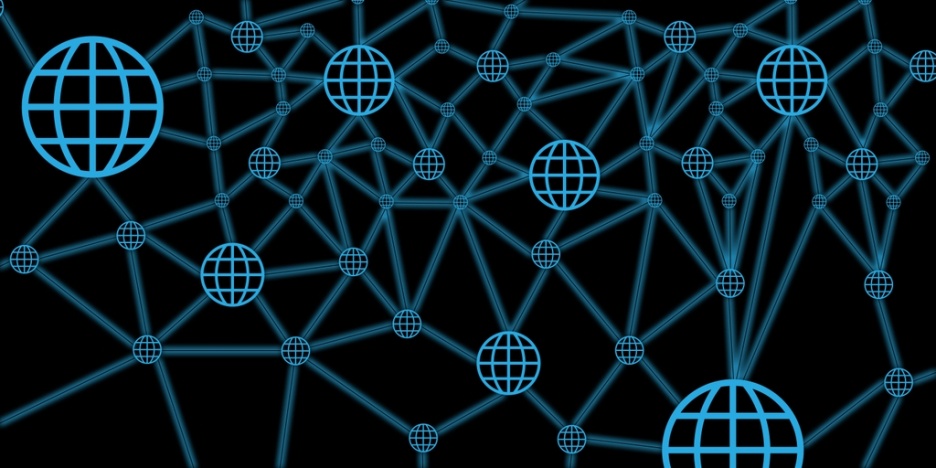 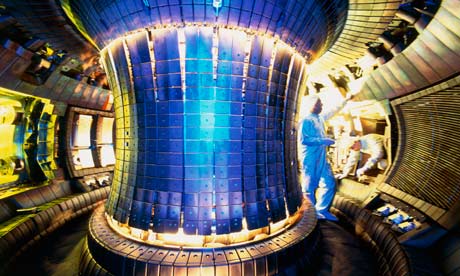 Jak to vidí v Británii
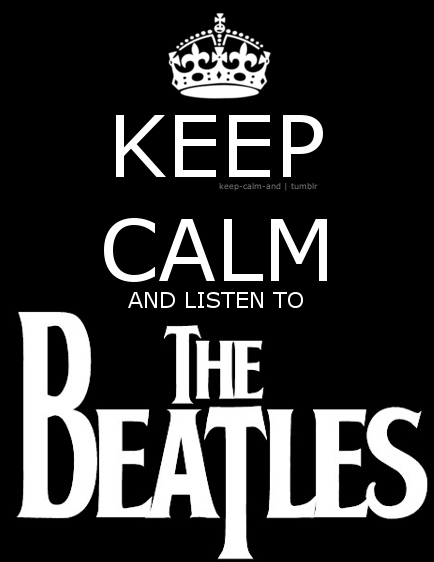 „Dash for Gas“ (snížení emisí)
Půjčky na Zelené technologie

Snížení spotřeby kvůli krizi

35 lidí na tom dělá, a mají nápady, co dál.
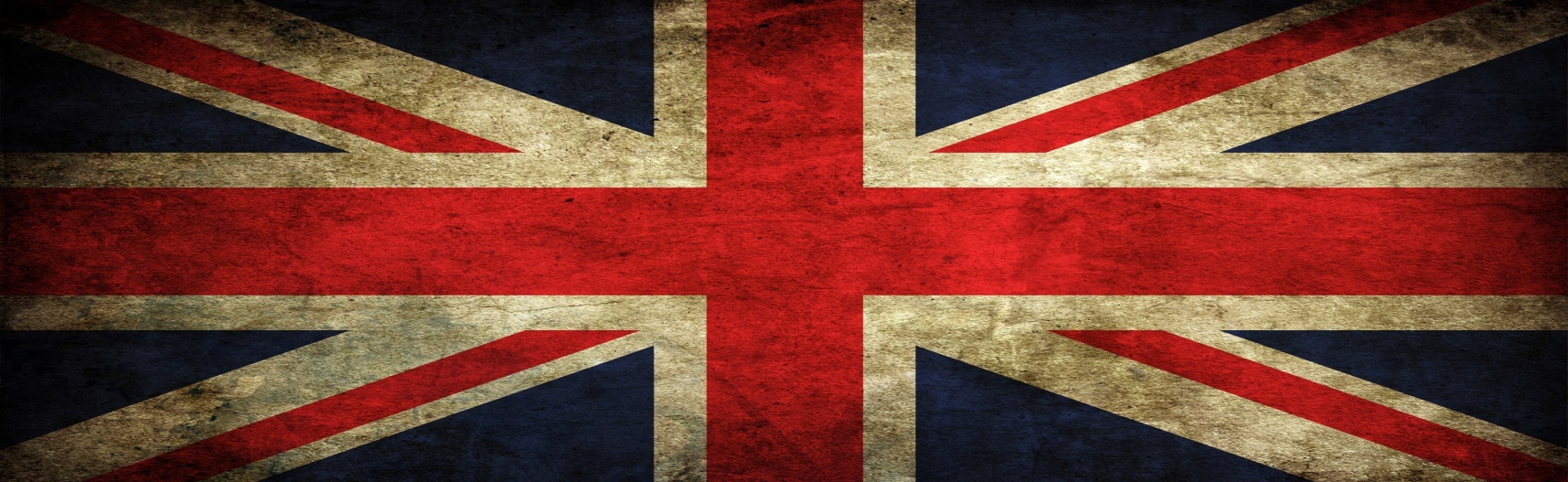 Co ten Temelín?
Energie – vývozní artikl?
Stabilita

Jak nebezpečné jádro je?
Havárie, strategický cíl
Odpad (skladování)

Politika

Fúze

Teorie Gaya (Lovelock), Vlažní a váhaví/Pestří a zelení (Librová)
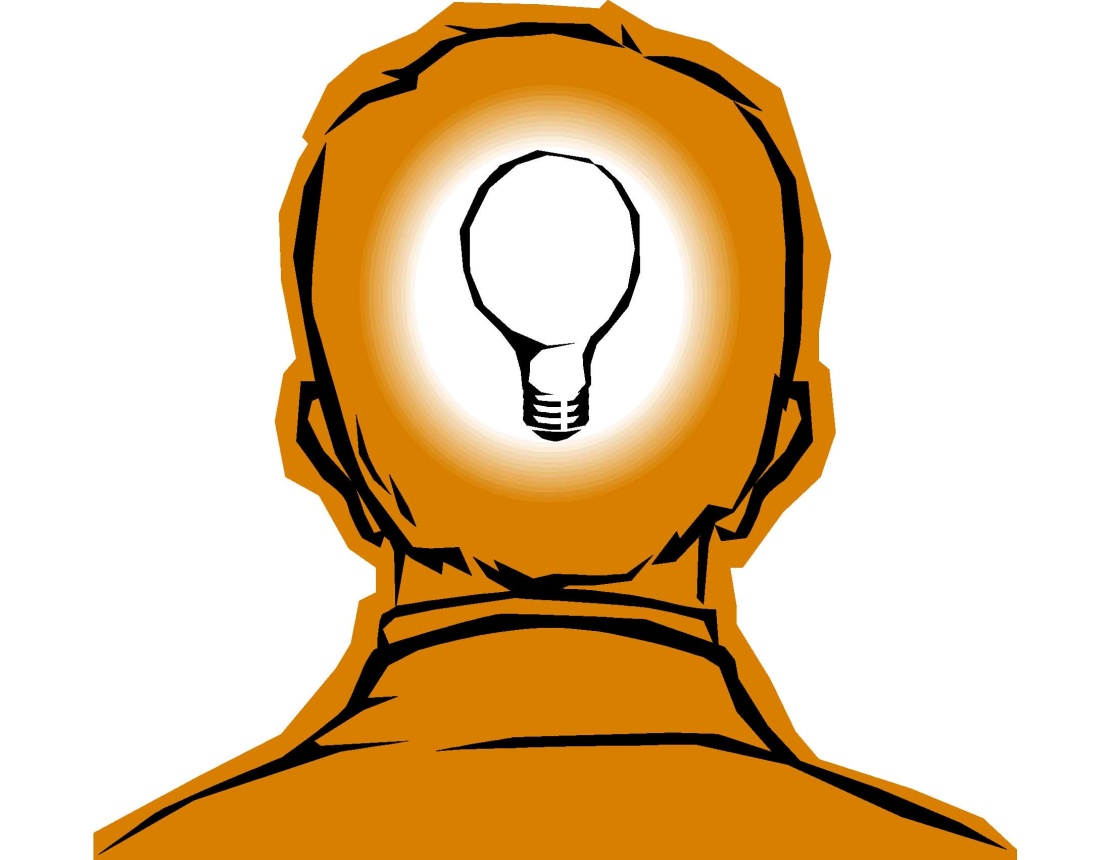 „V hospodě by se měli lidé s chytrými telefony střílet. Zabíjení šťavnatých debat fakty je prakticky trestný čin
Použitá literatura viz seznam hospodské kecy, a dalších pár dalších zdrojů.